Transparency International Greenland
Peqquserlulluni iluanaarniarnermik akiuineq
December 2013
SAMMISAT
Aallarniut

Peqquserlulluni ilunaarniarneq

Kalaallit Nunaanni navianaateqarfiusinnaasut

Inatsisit nunanilu tamalaani tunngavissiat

Piviusunngortitsineq
PAASISSUTISSAT
Seqersittakkat maanna takutinneqartussat peqquserlulluni iluanaarniarnermik akiuiniarneq pillugu Transparency International Greenland’ip (TIG’p) quppersagaliaa-nik tunngaveqarput, suliarineqarpullu kalaallit suliffeqarfiutaat Transparency Greenland International-imi (TIG-mi) ilaasortaasut peqquserlulluni iluanaarniarneq pillugu aaqqissuussaanerusumik suliniuteqalerusuttut tapertatut sakkussaattut.
Seqersittakkat uku quppersagarlu tapertariillutik suliffeqarfiit nalorninartunik aalajangiisussaatillugit iluaqutigineqarsinnaalluarput.
Siunertaavoq tunngaviusumik najoqqutassanik imaluunniit peqquserlulluni iluanaarniarnermik akiuiniarneq pillugu politikkissamik  suliaqartoqarnissaa, suliffeqarfimmi aalajangiisoqassatillugu ilitsersuutitut atorneqarnissaasussanik.
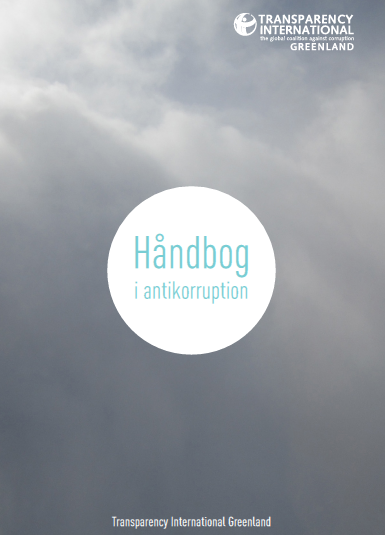 Peqquserlulluni iluanaarniarneq
TAAGUUT PEQQUSERLULLUNI ILUANAARNIARNEQ
Peqquserlulluni iluanaarniarneq Transparency Internationalimit ima nassuiarneqartarpoq: pissarsiaqaatiginiarlugu pissaanermik atornerluineq. Kikkunnut tamanut ajoqusiisarpoq, inuit oqartussaasutut inissisimasut qanoq unneqqaritsiginerat allat inuunerannut, pilersorneqarnerannut pilluarnerannullu apeqqutaatinneqaleraangat.
[Speaker Notes: Handlinger, der kan knyttes til korruptionsbegrebet, kan derfor have mange, skadelige konsekvenser både for samfundet, men også for den enkelte virksomhed og dennes omdømme. Arbejdet mod korruption handler om at forebygge og oplyse om de skadelige effekter, og hvordan man som virksomhed kan håndtere og i nogen grad undgå at komme i disse situationer, hvor korruption kan spille en rolle.]
AKILIILLUNI PEQQUSERLUTSITSINEQ ’AKILIILLUNILU AQILISAANEQ’
Akilertilluni peqquserlunneq pisarpoq aalajangersimasumik iliuuseqarnissamut arlaatigut  iluanaarutissamik piumasaqaraanni, akuersaaraanni imaluunnit neriorsortikkaanni.

Assersuutigalugu sullissisut akilerneqalaarnissamik neqeroorfigineqarsinnaasarput, suliap sukkanerusumik ingerlanneqarnissaa  siunertaralugu, naak inatsisit malillugit sullinneqarnerit tamakku akeqartussaanngikkaluartut. Taamaaliornerit taaneqakkajuttarput akiliilluni aqilisaanertut imaluunniit ’facilitation payments’.
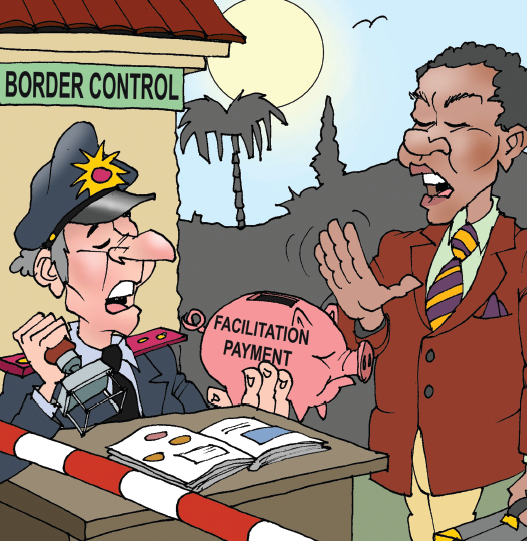 1. APEQQUT: AKILIILLUNI PEQQUSERLUTSITSINEQ
Suliffeqarfiup Kalaallit Transportip avammut nalunaarutigaa, suliassat amerliartuinnarneri pissutigalugit nassiussanut uninngasuutinut inissaq annertunerusoq pisariaqartilersimallugu. Tamanna tunngavigalugu illunik titartaasarfiup Islandimiittup isumasioqatigiinnissamut pineqartumut tunngassuteqartumut  nammineq aaqqissuussaminut pisortaq qaaqquaa. Pisortap Islandiliarnissaminut nuliani ilaginiarpaa. 

Pilersaarutaavoq ataatsimiinneq naappat Kalaallit Transport-ip pisortaa illunillu titartaasarfiup pisortaa nuliiserlutik Blå Lagune-mi unnuissasut, nereqatigiinnermik naggasikkamik. Unnuineq nereqatigiinnerlu illunik titartaasarfiup akilissavaa.
APEQQUT OQALLISIGISASSAQ
Pisortap qaaqqusissut akuersaarsinnaavaa, isumasioqatigiinnissamut atatillugu angalanini illunik titartaasarfimmit akilerneqassappat? 
Pisortaq nulialu unnuinissamut nereqatigiinnissamullu peqataasinnaappat?
UTERTOORUTEQARNEQ
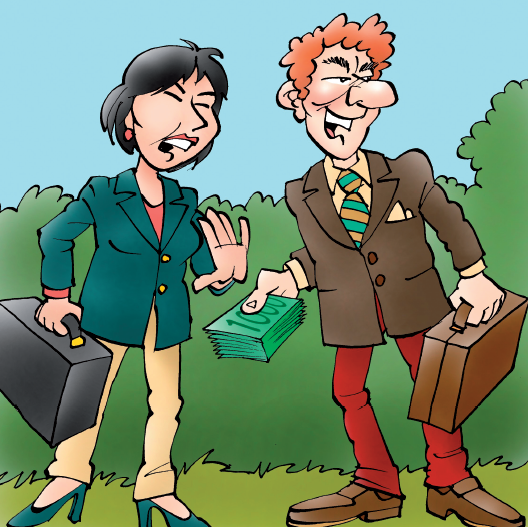 Utertooruteqarneq atorneqartarpoq namminersorluni  suliffeqarfimmi sulisoq suliffeqarfiup avataaneersumit aningaasatigut ajunngitsorsiassaqartinneqaraangat,  suliakkerneqarnermut, pisiniarfigineqarnermut allatulluunnit soqutigisanik pissarsitinneqarnermut taarsiullugu, tamannalu pippat suliffeqarfik sinniisuufffigisaq ilisimatinnagu. 

Ajunngitsorsiassaqartitsineq pippat aningaasanik tunineqartoq suliffigisaminut pisussaaffimminik akerliusumik iliuuseqartinniarlugu imaluunniit iliuuseqanngitsoortinniarlugu, tamanna pinerluttuliornerusinnaavoq.
2. APEQQUT: UTERTOORUTEQARNEQ
Piitap sannavimminut atortussanik maskiinanillu pisiniussisarnissaq akisussaaffigaa. Danmarkimi marlussunnik  aalajangersimasunik  pisariaqartiminik pissarsiffigisinnaasaminik pisiniarfinnaaqarpoq, aammalumi attaveqaatai taakku Piitap atorfissaqartitaanik akikitsunik ujarlillaqqipput, pingaartumik Piitaq amerlangaatsiartunik pisisussaatillugu. 

Amerlasuunik pisissatilluni takussaagajuppoq immikkut soqutiginaatilimmik ilanngussisoqartarnera. Assersuutigalugu nioqqutissanik takussutissiami kingullermi periarfissaavoq maskiinanik qinneriaatinik tallimanik pisinikkut iPhone-mik pissarsisinnaaneq. Imaluunniit qulinik pisigaanni fladskærmi akeqanngitsumik pineqarsinnaalluni.
APEQQUT OQALLISIGISASSAQ
Piitaq neqeroorummut akuerseqqusaava?
Akuersissagaluaruni taava iPhone imaluunniit fladskærmi nammineq pisinnaavaa, tassami sannavimmi taakku atorfissaqartinneqanngillat?
SOQUTIGISANIK APORAATTOORNEQ  QANITANILLU SALLIUTITSINEQ
Soqutigisanik aporaattoorneq pisarpoq, nammineq inuttut soqutigisat suliffeqarfiup soqutigisaanit salliutinneqaraangata. 

Aamma qanitanik salliutitsineq  atuuttarpoq atorfinitsitsinerni imaluunniit suliffeqarfimmi ajunngitsorsiassiinerni ilaquttat, ikinngutit nalunngisalluunnit allanut naleqqiullugit pitsaanerusumik pineqaraangata.
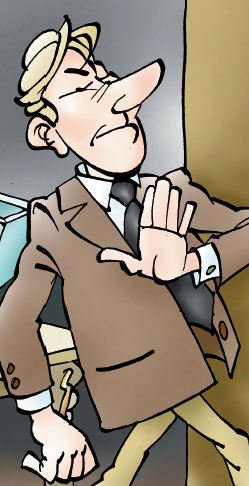 3. APEQQUT: QANITANIK SALLIUTITSINEQ
Cleaning Greenland Sisimiuni allaffimminut allaffimmi suleqatigiinnik aqutsisussamik  atorfinitsitsisussaavoq. Atorfik taanna pilerigineqarluarpoq, qinnuteqaatillu 20-it sinnerlugit takkupput. Aalajangerneqarpoq qinnuteqartunit tallimat oqaloqatigineqarnissamut  aggersarneqassasut. Aalajangersaavigineqareersimavoq, inuk qanoq ittoq atorfinitsinneqarusunnerunersoq. 

Tatigisaalluni sulisuusoq Hansine Motzfeldt pisinnaatitaaffilerneqarpoq qinnuteqartut akornanni inunnik tallimanik oqaloqatigineqartussanik innersuussuteqarnissamut. Qinnuteqartut tallimat oqaloqatigineqarnissamut piukkunnarnerpaatut isigisani Hansinep toqqarpai. Taakku akornanniippoq Hansinep ikinngutigilluagaa Maliina, Hansinep anaaananngorlaaqatigiinni naapittagaa.
APEQQUT OQALLISIGISASSAQ
 Taama ittumik pisoqarnera Hansinep qanoq iliuuseqarfigissavaa?
TUNISSUTIT ALIIKKUSERSUINERILLU
Tunissutit aliikkusersuinerillu nalinginnaasorujussuarmik annertuumillu atorneqartarput, siunissami maannakkullu suleqatinik attaveqarluarnissaq qulakkeerumallugu. 

Killilimmik atoraanni tunissuteqarneq imaluunniit tunis-sutisianut aliikkusersuutinulluunnit akuersaarneq  kukku-nertut isigineqartariaqanngilaq. Kisianni tunissutit aningaasanillu nalillit soorlu aningaasat, nioqqutissat, akikilliliivigitinnerit,  aaqqissuussinernut isissutissat, sulinngiffeqarnerni najugaqarfiusinnaasut kiffartuussinerillu allat annertuallaamik atorneqalerunik naliliisinnaassutsimut  sunniinerlussinnaapput. 
 
Tassaniisinnaagamimi akiliilluni peqquserlutsitsineq, tassami tunissuteqarnermut  aliikkusersuinissamillu neqerooruteqarnermut taarsiullugu  iluaquserneqarnissamik isumalluartoqarsinnnaammat. 

Allaammi sulinermut atatillugu annikilluinnartumilluunnit tunissuteqarneq tunisinnerluunnit assuarnartuullunilu inatsisinik unioqqutitsinerusinnaavoq.
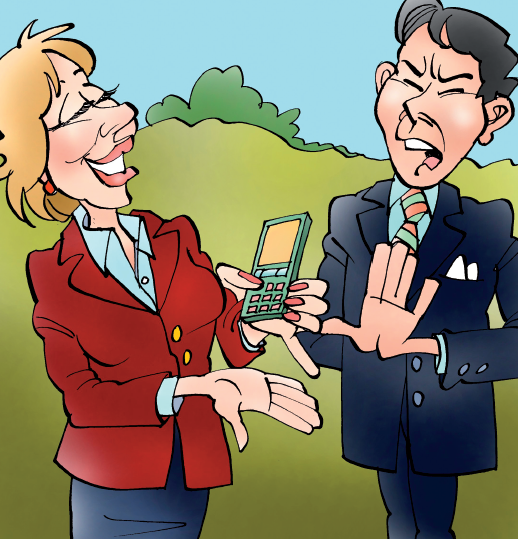 4. APEQQUT: TUNISSUTIT ALIIKKUSERSUINERILLU
2010-mi Kalaallit Supermarkedip ingerlanneqarnera Nuummi pisiniarfeeqqamut ”Olsvig catering”-imut ingerlatassanngortinneqarpoq. Isumaqatigiissut ukiut pingasukkaarlugit nutarterneqartartussaavoq, tamannalu siullermik pissaaq juli 2014-imi.  
 
2014-imi poorskilernerani Kalaallit Supermarked-ip aqutsinermut pisortaa viinnitsialannik puiaasanik qulinik 5.000 kr.-inik nalilinnik ”Olsvig catering”-imit tunissutisivoq.
APEQQUT OQALLISIGISASSAQ
Aqutsinermut pisortap tunissut tigujumasinnaavaa?
Aqutsinermut pisortap viinnimik puiaasat marluk tigujumasinnaavai?
TUNISSUTIT AAMMA TAPERSERSUILLUNI ANINGAASALIINERIT
Siunertanut pitsaasunut aningaasanik tunissuteqarneq tapersuisutulluunnit aningaasaliineq CSR tungaanit isigalugu isumassarsiatsialaasinnaavoq. 

Ilaatigulli tunissuteqarneq tapersersuisutullu  aningaasaliinerit suliffeqarfiup/oqartussaqarfiup soqutigisai pinnagit soqutigisat allat siuarsarniarlugit atornerluinerusinnaapput.

Taamaammat sapinngisamik annertunerpaamik paasiuminartuunissaq angorusullugu  ammaffigineqarsinnaavoq, siunertat suut tapersersuilluni aningaasaliiffigineqarnersut qanorlu annertutigisumik aningaasaliiffigineqarnersut.
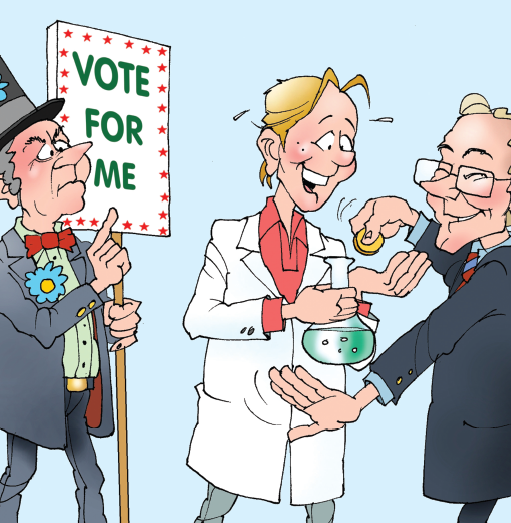 5. APEQQUT: TUNISSUTIT TAPERSERSUISUTULLU ANINGAASALIINERIT
Mads, suliffeqarfiup Tasiilami immikkoortortaqarfiani pisortaavoq, taannalu ukiut tamaasa periarfissaqartitaavoq najukkami tapersersuilluni aningaasaliissutissanik 15.000 koruuninik  agguaassisarnissaminut. Ukiuni siuliini aningaasat suliniaqatigiiffinnut assigiinngitsunut arlalinnut agguaattarsimavai, ukiorli manna assammik arsartartoqatigiinnit saaffigineqarpoq aperineqarluni aningaasat tamaasa assammik arsartartoqatigiinnut tunniussinnaannginnerai, Nuummut unammiartornissaminnut akissaqarsinnaanissartik pillugu. 
Mads-ip pania najukkami assammik asartartoqatigiinni arsaqataasarpoq Nuummullu unammiartoqataasussaalluni.
APEQQUT OQALLISIGISASSAQ
Assammik arsartartoqatigiinnut 15.000 koruunit Madsip tunniussinnaavai?
Kalaallit Nunaanni navia-naateqarfiusinnaasut
KAL. NUNAANNI NAVIANAATEQARFIUSINNAASUT
Kalaallit Nunaanni peqquserlulluni iluanaarniartarnerup qanoq atugaatiginera iternga tikillugu suli misissorneqarnikuunngilaq. Taamaattorli 2012-imi Kalaallit Nunaanni suliassaqarfiit immikkut toqqakkat unneqqarissumik ingerlatsinermikkut misissuiffigineqarput (National Integrity Study, NIS). Misissuinermi NIS-imi nunami ingerlatsiviit nunamilu unneqqarissumik ingerlatsisoqarnissaanik peqquserlullunilu iluanaarniartoqannginnissaanik pinaveersaartitsinissamik qulakkeerinnittussat sunnertianngissusiat nalilersorneqarpoq. Ukuusinnaapput eqqartuussiviit, naalakkersuisut, pisortat ingerlatsivii, partiit imaluunniit tusagassiorfiit. 

Misissuinermi NIS-imi Kalaallit Nunaanni peqquserlulluni iluanaarniarsinnaanermut immikkut navianaataasutut makku tikkuarneqarput:
Innuttaasut suliniaqatigiiffii ikipput sanngiillutillu, atuagassarpassuarnik allanertanik suliffeqarfinnit nunanit allaneersunit paasinnilluarnissamut periarfissaqartitaarpiaratik  – minnerunngitsumik avatangiisinut tunngasut eqqarsaatigalugit
Tusagassiorfiit pisortanit aningaasaliiffigineqartarnissamik pisariaqartitsipput aammalu pisunut malinnaallutik nakkutilliisutut inissinnissaminnut piginnaasakillutik
Peqquserluttuliorneq pinngitsoortinniarlugu sulisussanik ikitsuinnarnik nukissaalatsisunillu sullissiveqarpoq. Sullissiviit pioreersut najukkani ataatsiakkaani nunalu tamakkerlugu immikkut akisussaaffiigisaminnik sammisaqarsinnaanerat amigaataavoq
[Misissuineq NIS Nordic Consulting Group-ip 2012-imi suliaraa. Matumani immikkut ukkatarineqarlutik aatsitassarsiornikkut, aalisarnikkut kiisalu ineqarnikkut angallannikkullu pisortat ingerlatseriaasiat]
KALAALLIT NUNAANNI NAVIANAATEQARFIUSINNAASUT (NANGINN.)
Pisortat aqutsisoqarfiini eqqumaffigineqarneq, akuutinneqarneq ilisimasallu amigaataapput, pingaartumik sulisut taarseraannerujussuat aammalu inatsisinik tunngavissaluppallaarneq tunngavigalugu naliliiginnarpallaartarnerit pissutigalugit
Inuit peqquserluttoqarneranik ilisimasallit illersorniarlugit whistleblower-qarnermik aaqqissuussaqarneq amigaataavoq
Inatsisiliornermi ammasumik iliuuseqariaaseq amigaataavoq, pingaartumik Aatsitassanut Ikummatissanullu Pisortaqarfik eqqarsaatigalugu
Attaveqatigiiaat ilaqutariillu imminnut qanittoriipput, tamatumalu kingunerisaanik ulorianaateqarluarpoq pissusissamisuunngitsumik inoqatinut innimisorujussuarsinnaaneq ikioqatigiissinnaanissarlu
Arlariinnik assersuutissaqarpoq, qanoq suliffeqarfiit malittarisassanut avatangiisinut inuillu pisinnaatitaaffiinut attuumassuteqartunut sunniuteqartigisinnaanersut, ilutigisaanillu soqutigisallit allat sissuertutut inissisimanissaagaluaminnut inorsarsinnaallutik, sammineqartoq pillugu paasisimasaqassutsikkut  piginnaaneqassutsikkullu piginnaanikippallaarneq pissutigalugu.
Inatsisit nunanilu allani tunngavissiat
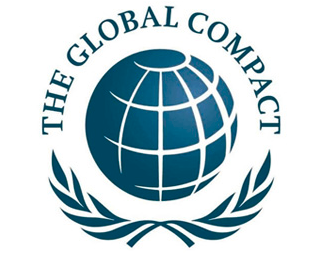 UN Global Compact
Suliffeqarfiit, UN Global Compact-imut peqataalersut, imminnut pisussaafilertarput sulinerminni aallaavigissallugit tunngaviusumik najoqqutassat quliusut uku, immikkoortut sisamat pingaarnerit iluiniittut:
Sulisut pisinnaatitaaffii
Inuit pisinnaatitaaffii
Avatangiisit
Peqquserlulluni iluanaarniarnermik akiuineq
Suliffeqarfiit peqataalernikut :
”peqquserlulluni iluanaarniarnerit suugaluartulluunniit 
akerlilersussavaat, taakkununnga ilaatillugit pinngitsaaliilluni 
akiliisitsiniarneq aamma akiliilluni peqquserlutsitsineq”
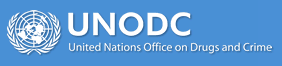 Peqquserlulluni iluanaarniarneq akiorniarlugu Naalagaaffiit Peqatigiit Isumaqatigiissutaat
Naalagaaffiit Peqatigiit isumaqatigiissutaata (2003) siunertarai:

 Malunnaateqarnerusumik peqquserlulluni iluanaarniarneq akiorniarlugu pitsaaliuilluni akiuiniarlunilu suliniutit siuarsaanissaq nukittorsaanissarlu
 Nunat tamalaat akornanni suleqatigiinnerup teknikkikkullu ikiorsiisarnerup siuarsarnissaat tapersersornissaallu
 Sunnertianngissutsip, akisussaassuseqarnerup pisortallu suliassaannik pigisaannillu aqutsilluarnerup siuarsarnissaat

Isumaqatigiissummi sammineqarput peqquserlulluni iluanaarniarnermik  pinaveersaartitsineq, peqquserlulluni iluanaarniartoqarsimanernik paasiniaaneq eqqartuussisutigoortitsinerlu kiisalu nalunaarutiginnittoqarsimatillugu misissuinissaq inatsisitigullu malersuinissaq kiisalu inatsisinik unioqqutitsilluni iluanaarutinik tigusaqarsinnaajunnaartitsineq, arsaarinninneq utertitsinerlu.
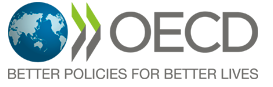 OECD
OECD Convention on Combating Bribery of Foreign Public Officials in International Business Transactions (1997).

Isumaqatigiissummi siunertarineqarpoq nunani siuarsagassani peqquserlulluni iluanaarniarnermik annikillisaanissaq, nunat tamalaat akornanni niueqatigiinnermi aningaasanik nuussinikkut peqquserlulluni iluanaarniartunut kinguneqartitsissutinik siuarsaanikkut kajumissaarisarnikkullu.

Anguniagaavoq suliffeqarfinnut naligiimmik atugassaqarnissamik/pituttugaanngitsumik unammilleqatigiilernissamik pilersitsinissaq.

Ulloq manna tikilllugu nunat 40-t isumaqatigiissut atsiorsimavaat.
Foreign Corrupt Practices Act (USA)
The Foreign Corrupt Practices Act of 1977-imi makku qitiutinneqarput:
Qaqugukkut peqquserlulluni ilunaarniarneraasoqartarpa 
Kikkut akisussaatinneqarsinnaappat
Qanoq kinguneqartitsisoqartariaqarpa
Ukiut tallimat angullugit parnaarussaasoqarsinnaavoq, naalagaaffiup suliakkiis-sutaanut  isumaqatigiissusiorsinnaaneq unitsinneqarsinnaavoq – aammalu peqquserlulluni iluanaarniarneq atorsimagaanni, nunami pineqartup inatsisaani unioqqutitsinerunngitsoq uppernarsarneqassaaq.
Inatsimmi kikkut pineqarpat::
Suliffeqarfiit nunanit allaneersut USA-mi aningaasanik pappiaqqalillu nalilinnik niuerfimmut nalunaarsorsimasut, USA-mi immikkoortortallit, ingerlatsivimmut amerikamiittumut immikkoortortat, USA-mi niuernermik ingerlatsisut imaluunniit USA aqqutigalugu aningaasanik nuussinerit
Amerikami innuttaasuseqarlutik nunap allap suliffeqarfiutaani sulisut
Nunani allani innuttaasut, USA-mi najugallit
UK Bribery Act
The UK Bribery Act-imi (2010) erseqqissarneqarpoq:
peqquserlulluni iluanaarniarneq inerteqqutaavoq; namminersorlutik ingerlatsisut akornanni pinersoq imaluunnit namminersorlutik pisortallu suliffeqarfiisa akornanni pinersoq apeqqutaanani
akiliilluni aqilisaaneq inatsimmi aamma ilaatinneqarpoq, aammattaarlu inerteqqutaavoq unioqqutitsilluni neqeroorneq, neriorsuineq, peqquserlulluni akilerneqarnissamik piumaffiginninneq imaluunnit isumaqatigiisuteqarneq
unioqqutitsineq atuuppoq peqquserlulluni akiliisuugaanni akilertittuugaanniluunnit.
Aamma suliffeqarfiit akiliilluni akuersititsiniarnermik pinngitsoortitsisinngitsut, naak taamaaliortoqarnera nalusimagaluarlugu, pillarneqarsinnaapput. 
Inatsit tuluit qeqertaqarfiisa iluini avataanilu atuuppoq. Tassa imaappoq akiliilluni pinerlutsitsineq neriorsuinerlu assersuutigalugu nunami afrikamiittumi pisimappat, taavaUK-mi eqqartuussisulersuunneqarsinnaavoq suliffeqarfiup suliami ilai UK-mi ingerlassimappagit.
KALAALLIT NUNAANNIT INATSISIT TAMATUMUNNGA TUNNGASUT
Pinerluttulerinermi inatsimmi § 38 (kinaluunniit taamaaliortussaanani pisortanik kiffartuussisumut allatulluunniit iluaqutissiinissaminik neriorsuisoq imaluunniit neqerooruteqartoq)
Pinerluttulerinermi inatsimmi § 48 (kinaluunniit taamaaliortussaanani tunissutisisoq il.il.) 
Pinerluttulerinermi inatsimmi § 49 (pisortani suliffilik atorfimminik atornerluisoq, inuinnaat imaluunniit pisortat pisinnaatitaaffiinik soqutigisaanilluunnit innarliinermigut – tamanna aamma utertooruteqarnermut tunngasinnaavoq, tak. § 107-imi imm. 2)
Pisortat ingerlatsineranni suliassat suliarineqartarnerat pillugu inatsit (suliassat ataasiakkaat aalajangiiffiginerinut, suliami peqataasinnaannginnermut, atorfininnermi atugasassarititaasunut il.il. tunngatillugu)
Piviusunngortitsineq
PEQQUSERLULLUNI ILUANAARNIARNEQ AKIORNIARLUGU SULIFFEQARFIUP SULINERA
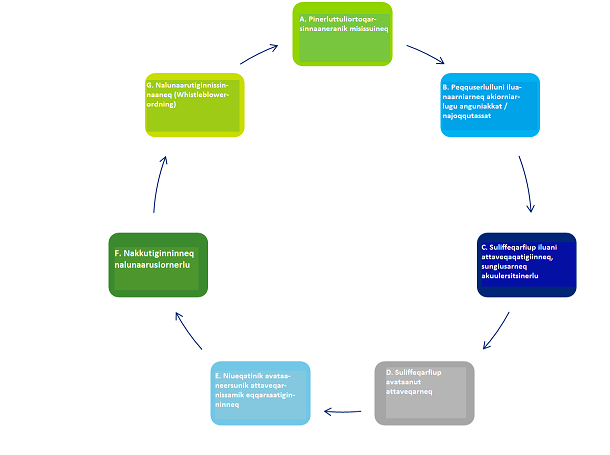 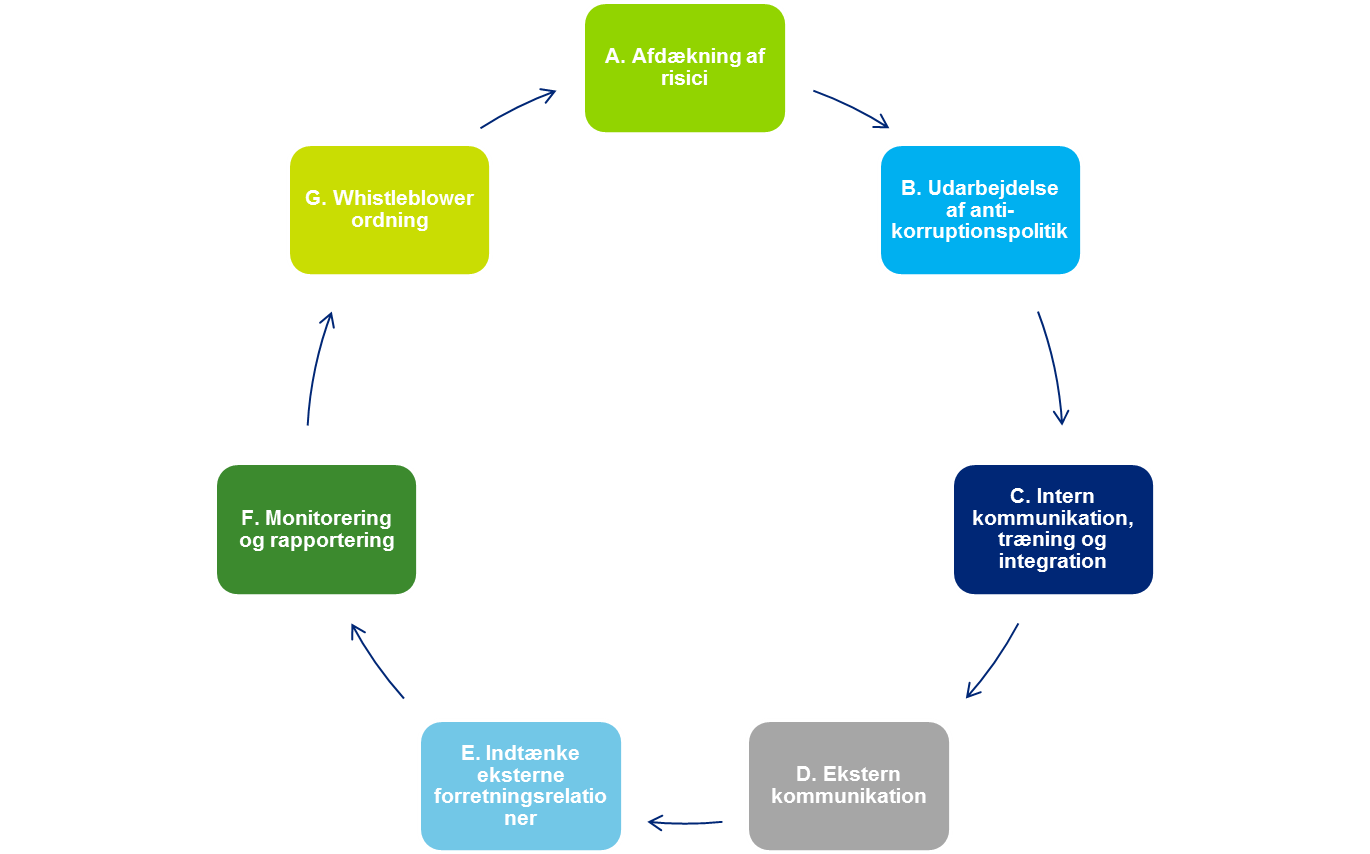 PIVIUSUNNGORTITSINEQ
A.  Navianaateqarfiusinnaasunik qulaajaaneq
Peqquserlulluni ilunaarniartarneq akiorniarlugu aaqqissuussamik suliniuteqarniarnermi alloriarneq siulleq tassaassaaq suliffeqarfimmi peqquserlulluni iluanaarniarsinnaanermut navianaataasinnaasunik qulaajaanissaq. Tamanna ilaatigut pisinnaavoq sulisunik suliffeqarfimmi susassaqarsinnaasunik apersuinikkut aamma/imaluunniit suleqatigiikkuutaarluni sammisaqaqatigiinnernik ataatsimik arlariinnilluunnit aaqqissuussaqarnikkut. 

B. Peqquserlulluni iluanaarniarneq akiorniarlugu politikkissamik/najoqqutassanik suliaqarneq
Suliffeqarfiup alloriarnissaa tulleq tassaavoq peqquserlulluni ilunaarniarneq akiorniarlugu  politikkissamik suliaqarneq, tassani erseqqissarneqassalluni suliffeqarfik peqquserlulluni iluanaarniarneq pillugu qanoq inissisimanersoq. Politikkkissaq suliarineqassaaq qulaajaasimaneq aallaavigalugu, navianaataasinnaasunullu naleqqussarneqassalluni.
C. Suliffeqarfiup iluani attaveqaqatigiinneq, sungiusarneq akuulersitsinerlu
Politikkip suliffeqarfimmi tunngavilerluanissaa eqqummaariffigineqarnissaalu anguniarlugit pisariaqarpoq najoqqutassiat suliffeqarfimmut siaruarterluarnissaat.

D. Suliffeqarfiup avataanut apuussineq
Avammut apuussinermi pineqarpoq, politikkip suliffeqarfiup attaveqaataannut nalunaarutigineqarnissaa. Politikki aammattaaq takusassiarineqarsinnaavoq suliffeqarfiup nittartagaa aqqutigalugu aammalu suliffeqarfiup  niiveqatigisar-tagaannut apuunneqarnermigut. Ilanngullugu suliffeqarfiup suliniarnini ukiumut nalunaarusiaminut ilanngussinnaavaa aammalu suliniuteqarsimanerit siammasinnerusunut ilisimatitsissutiginiarlugit CSR pillugu nalunaarummut assigisaannullu saqqummiussinnaallugit.
PIVIUSUNNGORTITSINEQ (nanginnera)
G. Eqqunngitsuliornerit pillugit oqaatiginnittarnermik aaqqissuussineq (whistleblowerordning)
Whistleblowing TI-mit ima nassuiaaserneqarpoq, suliffimmi peqquserlulluni iluanaarniarpasissumik pissusilersortoqarneranik imaluunniit taamaattoqarsinnaaneranik navianaateqarneranik inunnut immikkoortortanulluunnit pissusilersuutinik iliuuseqarfiginnissinnaasunut paasissutissanik apuussineq.

Suliffeqarfinnut tunngatillugu whistleblower tassaasinnaavoq suliffeqarfimmi sulisoq, niueqatigisaq imaluunniit inuk alla suliffeqarfimmut attuumassutilik.
E. Niiveqatinut avataaneersunut attaveqarneq
Peqquserlulluni ilunaarniartarneq akiorniarlugu suliaqarnermini suliffeqarfiup avataani suleqatigisartakkani ilanngullugit eqqarsaatigisariaqarpai. Tassani ilaatigut eqqarsaatigineqarpoq piumasarineqarsinnaammat, sullitat suleqatillu aamma namminneq peqquserlulluni iluanaarniartarneq pillugu politikkeqassasut imlt.  najoqqutassiorsimassasut. 

F. Nakkutiginninneq nalunaarusiornerlu
Pingaaruteqarpoq pisunik nakkutiginnittarneq pillugu  aammalu eqquutsitsinngitsoqartillugu iliuusissanik  aalajangersaanissaq. Tamanna ilaatigut isumaqarpoq, nakkutilliineq pillugu aammalu nakkutiginninnerit taakku akulikitsumik nalilersortarnissaat pillugit iliuusissanik pilersitsisoqarnissaa. Taamaattumik erseqqissumik malittarisassiuunneqassaaq eqquutsitsinngittoqartillugu qanoq  iliuuseqartoqartassanersoq aammalu qanoq kinguneqartitsisoqartassanersoq.
Paasiniaafissatsialaat
PAASISSUTISSAT ALLAT ILUAQUTAASINNAASUT
CMI, Siuarsaanerup naapertuilluarnerullu ilisimatusarfiginerani Skandinaviami ilisimatusarfiit annersaat: Chr. Michelsen Institute
U4 Anti-Corruption Ressource Centre tunissuteqartartut peqquserlulluni iluanaarniarnermik akiuiniarlutik suliniutaat: U4 Anti-Corruption Resource Centre
Nordisk Ministerrådip, Erhvervs- og Vækstministeriep aamma Dansk Industrip akisussaassuseqartumik pilersuinissamut atortussaat: CSR Kompasset 
Suliffeqarnissamut pisinnaatitaaffiit, inuit pisinnaatitaaffii, avatangiisit aamma peqquserlulluni iluanaarniarnermik akiuineq pillugit Naalagaaffiit Peqatigiit tunngavissiaat qulit: Global Compact
Peqquserlulluni iluanaarniatsaaliuineq, misissuineq inatsisitigullu malersorneqarsinnaaneq pillugit Naalagaaffiit Peqatigiit isumaqatigiissutaat: Konvention mod Korruption
Suliffeqarfiit akisussaassusilimmik pissusilersornissaat anguniarlugu ingerlatsiviit isumaqatigiissitsiniartartut naammagittaalliorfigineqarsinnaasullu, ilaatigut akiliilluni peqquserlutsitsinermik pinngitsaaliillunilu akiliititsinermik akiuiniarneq pillugu naalakkersuisut suliffeqarfinnut inassuteqaataat: OECD retningslinjer 
Suliffeqarfiit peqquserlulluni iluanaarniartarnermik akiuiniarlutik suliniuteqarnissamik ineriartortitsinissaannut Transparency International-ip sulinermi najoqqutassiatut suliai: Business Principles for Countering Bribery
Suliffeqarfiit 21-t nunani  nunanut allanut tunisaqarnerpaasartuneersut niueqateqarnerminni akiliilluni peqquserlutsitsinermik qanoq atuitiginerat pillugu Transparency International-ip nalunaarsugai: Bribe Payers Index
Transparency International sammisat naleqquttut peqquserlullunilu iluanaarniarnerup piffissami kingusinnersumik atorneqarnera pillugu ukiut tamaasa nalunaarusiortarpoq: Global Corruption Report: Corruption and the Private Sector 
Transparency International peqquserlulluni iluanaarniarneq pillugut inatsisit sukannernerpaat saqqummiuppai: UK Bribery Act
Transparency International-ipKalaallit Nunaanni immikkoortortaa: Transparency Greenland
Peqquserlulluni ilunaarniartarneq pillugu USA’p inatsisai US Department of Justice-imi saqqummiunneqarput: Foreign Corrupt Practices Act
World Economic Forum peqquserlulluni iluanaarniarneq akiorniarlugu tunisassiorfissuit soqutigisallu akimorlugit suliniutit: Partnering Against Corruption
Akileraartarneq Atugarissaarnerlu pillugit isumalioqatigiissitap isumaliuutissiissutaani inuiaqatigiit kalaallit atugarissaarnerat pillugu misissueqqissaarneq, allannguutissatut iluarsaaqqinnissamullu siunersuutit saqqummiunneqarput: Pigissaarnissarput atugarissaarnissarpullu maannakkut iliuuseqarfigineqartariaqarpoq
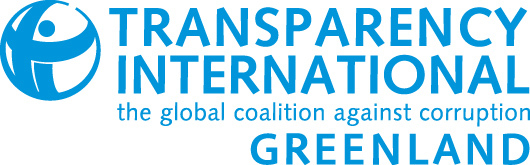 [Speaker Notes: Logo er altid højrestillet.]